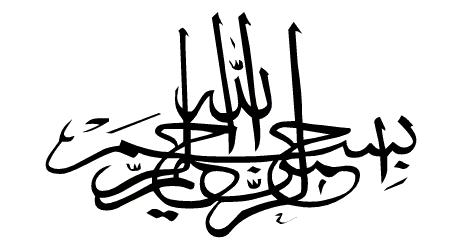 Diagnosis and Treatment of Primary AdrenalInsufficiency: An Endocrine Society Clinical PracticeGuideline
General Introduction


PAI is defined by the inability of the adrenal cortex to produce sufficient amounts of glucocorticoids and/or mineralocorticoids. 

PAI is a severe and potentially life-threatening condition due to the central role of these hormones in energy, salt, and fluid homeostasis.

 PAI was first described by Thomas Addison and is therefore commonly termed Addison’s disease.
Cortisol deficiency results in a decrease in feedback to the hypothalamic-pituitary axis and subsequent enhanced stimulation of the adrenal cortex by elevated levels of plasma ACTH.

 Consequent to disruption of adrenal mineralocorticoid synthesis, renin release by the juxtaglomerular cells of the kidneys increases. This is of clinical, diagnostic, and therapeutic relevance because PAI needs to be distinguished from secondary adrenocortical insufficiency due to insufficient production of ACTH and without impact on the reninangiotensin- aldosterone system
The signs of PAI are mainly based on the deficiency of gluco- and mineralocorticoids and the resultant:
 weight loss, orthostatic hypotension due to dehydration, hyponatremia, hyperkalemia, changes in blood count (anemia, eosinophilia, lymphocytosis), and hypoglycemia.

 Enhanced secretion of ACTH and other pro-opiomelanocortin peptides often leads to the characteristic hyperpigmentation of the skin and mucous membranes.

 In women, loss of adrenal androgens results in loss of axillary and pubic hair.
Except for salt craving, the symptoms of PAI are rather nonspecific and include weakness, fatigue, musculoskeletal pain, weight loss, abdominal pain, depression, and anxiety.

 As a result, the diagnosis is frequently delayed, resulting in a clinical presentation with an acute life-threatening adrenal crisis . 

Even with treatment, the health-related quality of life (HRQoL) in patients with Addison’s disease receiving standard replacement therapy is often reduced
Moreover, longterm HRQoL in these patients appears to be inversely related to the delay in establishing the diagnosis after disease onset, emphasizing the importance of recognizing the disease early .
Williams endocrinology text book 2016
Auricular cartilage calcification
Calcification of  the Auricular cartilage may occur in iong staning primary or secondary adrenal  insufficieincy .this finding occur exclusiviely in men.it is thought to result from chronic cortisol  deficiency,and does not improve with glucocorticoid  replacement.


other finding associated with adrenal  insufficieincy splenomegaly and lymphoid hyperplasia  particulary  of the tonsils 
up todate 2016
This is complicated by the fact that PAI is a rare disease with a reported prevalence of about 100 to 140 cases per million and an incidence of 4:1 000 000 per year in Western societies . 

Nevertheless, recent health insurance data from Germany report an increasing prevalence, particularly in females .
The most common cause of PAI is autoimmunity (up to 90% in Western countries),  followed by

 infectious diseases such as tuberculosis,
 adrenalectomy, 
neoplasia,
 and various genetic causes; more likely to be present and diagnosed in children.
Moreover, due to the growing number of chronically and severely ill patients requiring chronic intensive care that includes multiple concomitant pharmacological therapies, additional iatrogenic factors :
such as adrenal hemorrhage related to anticoagulants, 
inhibition of cortisol synthesis by aminoglutethimide or etomidate,
activation of glucocorticoid metabolism by anticonvulsants like phenytoin or phenobarbital, or antibiotics like rifampicin

 increasingly contribute to the ultimate manifestation of PAI.
Method of Development of EvidencebasedClinical Practice Guidelines
In terms of the strength of .the recommendation, 
strong recommendations use the phrase “ recommend” or “we recommend against” and the number 1, and weak recommendations use the phrase “we suggest” or “we suggest against” and the number 2.

 Cross filled circles indicate the quality of the evidence, such that
QEEE denotes very low quality evidence;
 QQEE, low quality;
 QQQE, moderate quality;
 and QQQQ, high quality.
The diagnosis and management of adrenal insufficiency:

The diagnosis of PAI is traditionally based on low morning cortisol concentrations (measured in serum or plasma) and confirmed by low stimulated cortisol. 

DHEAS levels (DHEA less so) that are well below the lower limit of normal for age and sex are a useful initial sign of PAI that should not be overlooked,

although they cannot be used in isolation to make the diagnosis of PAI because levels may be low in some individuals, especially in older age groups, without PAI.
. In most cases, the diagnosisis highly likely if the cortisol is <140 nmol/L (5 ug/dL)  in combination with an ACTH concentration (measured in plasma) elevated more than 2-fold above the upper limit of the reference interval for the specific assay.

 An ACTH value >66 pmol/L represents a maximum stimulus for cortisol secretion .

 For confirmation,  corticotropin stimulation test should be performed in most cases unless basal results are absolutely unequivocal
The corticotropin stimulation test is currently regarded as the diagnostic “gold standard” for the diagnosis of primary (but not secondary) adrenal insufficiency.

.
This test is also known as the cosyntropin test,ACTH test, or short Synacthen test;  

Synacthen is the trade name of tetracosactide, a synthetic peptide consisting of the first 24 of the 39 amino acids of the endogenous ACTH peptid.

 The test is used in clinical practice with different protocols, mainly in the duration of the test procedure, the route of administration (im or iv), and the dose of corticotropin applied .
The interpretation of the cosyntropin test is based on the peak stimulated serum cortisol concentration.

 The results of the corticotropin test are not significantly affected by diurnal variations, and the test can therefore be performed without time constraints.

 However, caution is required because adrenocortical function test results may be severely affected by rare conditions such as cortisol-binding globulin (CBG) deficiency, glucocorticoid resistance, and hypersensitivity .
1.0 Who should be tested and how?

1.1We recommend diagnostic testing to exclude PAI in acutely ill patients with otherwise unexplained symptoms or signs suggestive of PAI (volume depletion, hypotension, hyponatremia, hyperkalemia, fever, abdominal pain, hyperpigmentation or, especially in children, hypoglycemia). (1QQQE)
1.2 We recommend confirmatory testing with the corticotropin stimulation test in patients with clinical symptoms or signs suggesting PAI when the patient’s condition and circumstance allow. (1QQQQ)

 1.3 In patients with severe adrenal insufficiency symptoms or adrenal crisis, we recommend immediate therapy with iv hydrocortisone at an appropriate stress dose prior to the availability of the results of diagnostic tests. (1QQQE)
Evidence
Delayed treatment of more severe symptoms will increase morbidity and mortality. Treatment should therefore not be delayed by awaiting the results of cosyntropin testing.
   
    Diagnosis of PAI is challenging due to an insidious onset of predominantly nonspecific symptoms over months or years.
Other relatively frequent conditions predisposing patients to PAI include certain autoimmune disorders (eg, type 1 diabetes mellitus, autoimmune gastritis/pernicious anemia, and vitiligo) as well as infectious diseases (tuberculosis, HIV, cytomegalovirus, candidiasis, histoplasmosis) . 

Adrenal enzyme inhibitors (mitotane, ketoconazole, metyrapone, and etomidate) are examples of agents that may induce adrenal insufficiency.
Plasma cortisol is 80% bound to CBG and 10–15% to albumin, so disorders that reduce (inflammation, rare genetic disorders) or increase CBG levels (estrogen, pregnancy, mitotane) need to be considered in interpretation of plasma cortisol levels .
The diagnosis of PAI in pregnant women is particularly challenging due to its extreme rarity, overlapping symptoms like nausea and hypotension as well as physiological changes (eg, increased cortisol production during pregnancy; and Recommendation , making  the diagnosis difficult. 


In addition to a paired sample of cortisol and ACTH, the adrenal reserve is appropriately and safely assessed in pregnancy by corticotropin stimulation, if indicated
Technical remarks on diagnostic recommendations

1. The range and severity of PAI symptoms can be classified as indicative of adrenal insufficiency or adrenal crisis.

2. A heightened level of clinical suspicion of adrenal insufficiency is warranted in patients with compatible symptoms who also have disorders associated with the development of PAI, such as autoimmune disorders or relevant drugs.
2.0 Optimal diagnostic tests

2.1We suggest the standard dose (250 ug for adults and children ≥2 y of age, 15 ug/kg for infants, and 125 ug for children<2 y of age) iv corticotropin stimulation (30 or 60 min) test over other existing diagnostics tests to establish the diagnosis of adrenal insufficiency. Peak cortisol levels below 500 nmol/L (18 ug/dL) (assay dependent) at 30 or 60 minutes indicate adrenal insufficiency. (2QQEE)
2.2 We suggest the low-dose (1 ug) corticotropin test for diagnosis of PAI only when the substance itself is in short supply. (2QQEE)
2.3 If a corticotropin stimulation test is not feasible, we suggest using a morning cortisol< 140 nmol/L (5 ug/dL) in combination with ACTH as a preliminary test suggestive  of adrenal insufficiency (until confirmatory testing with corticotropin stimulation is available). (2QEEE)
It should be noted that the choice of what morning cortisol concentration to utilize to rule out adrenal insufficiency (100% sensitivity) is controversial, with studies arguing levels from> 285nmol/L(10.3 ug/dL)  to>480nmol/L(17  ug/dL) . 

There is no evidence to support the use of random cortisol to rule out adrenal insufficiency
2.4 We recommend measurement of plasma ACTH to establish PAI. The sample can be obtained at the same time as the baseline sample in the corticotropin test or paired with the morning cortisol sample. 

In patients with confirmed cortisol deficiency, a plasma ACTH >2-fold the upper limit of the reference range is consistent with PAI. (1QQQE)
Evidence

A plasma ACTH concentration exceeding 300 ng/L (66 pmol/L) provides maximum stimulation of glucocorticoid synthesis and accordingly, a low cortisol concentration <140 nmol/L [<5u g/dL]) found in combination with an elevated concentration of ACTH indicates the inability of the adrenal cortex to respond to ACTH stimulation and is highly predictive for PAI .

 An elevated ACTH concentration in the presence of a cortisol in the normal range can be the first sign of early-stage PAI.,
2.5 We recommend the simultaneous measurement of plasma renin and aldosterone in PAI to determine the presence of mineralocorticoid deficiency. (1QQQE)
Evidence

Determination of renin and aldosterone can be of diagnostic value because in the early phase of evolving PAI, mineralocorticoid deficiency may predominate and may be the only sign.

 Thus, an elevated plasma renin activity or concentration in combination with an (inappropriately) normal or low serum aldosterone concentration is suggestive of PAI .
Both renin and aldosterone measurements have a number of important challenges from the laboratory perspective and should be interpreted based on the reference intervals provided on the report . 

However, in some cases of PAI, eg, in familial glucocorticoid deficiency or patients with milder mutations causing CAH, adrenal mineralocorticoid production may not be compromised.
2.6 We suggest that the etiology of PAI should be determined in all patients with confirmed disease
Evidence


 Autoimmune adrenalitis is the most common cause, accounting for the vast majority of adult cases, and screening for specific autoantibodies against CYP21A2 and for other associated autoimmune diseases is important, keeping in mind that the laboratory tests for the autoantibodies are not standardized and are subject to wide between-method variation . 

Following CYP21A2 autoantibody-positive individuals revealed that about 30% progressed to overt PAI during a 5-year follow-up .
In children with autoimmune PAI, autoimmune polyendocrine syndrome (APS)-1 should be considered with evaluation for hypoparathyroidism and mucocutaneous candidiasis and measurement of antibodies to interferon ẁ or α  that have a high diagnostic sensitivity and specificity .

Young males and males without autoantibodies should be screened for adrenoleukodystrophy by measuring very-long chain fatty acids . Adrenal insufficiency may be the only presenting sign of adrenoleukodystrophy, which most often occurs in boys between 2 and 10 years of age
. In CYP21A2 autoantibody-negative individuals with PAI of unknown etiology,we suggest a computer tomography (CT) scan of the adrenals to identify infectious diseases like tuberculosis and tumors.

 CT scanning for these conditions is generally not specific for the infiltrative disorder, and not all patients with infiltrative adrenal conditions such as tuberculosis causing PAI have enlarged adrenals. 


Genetic diseases in which ACTH is chronically elevated result in bilateral adrenal enlargement and should be considered in select cases.
A variety of rare conditions may require additional diagnostic measures like serological or microbiological testing .


 The non autoimmune cases of PAI are more frequently seen among children and the elderly.

CAH due to 21-hydroxylase deficiency is the most common cause of adrenal insufficiency in infancy .
3.0 Treatment of primary adrenal insufficiency in adults 
Glucocorticoid replacement regimen

3.1 We recommend glucocorticoid therapy in all patients with confirmed PAI. (1QQQQ)
3.2 We suggest using hydrocortisone (15–25 mg) or cortisone acetate (20–35 mg) in two or three divided oral doses per day;

 the highest dose should be given in the morning at awakening, the next either in the early afternoon (2 h after lunch; two-dose regimen) or at lunch and afternoon (three-dose regimen).

 Higher frequency regimens and size-based dosing may be beneficial in individual cases. (2QQEE)
3.3 As an alternative to hydrocortisone, we suggest using prednisolone (3–5 mg/d), administered orally once or twice daily, especially in patients with reduced compliance. (2QEEE)


3.4 We suggest against using dexamethasone for the treatment of PAI because of risk of Cushingoid side effects due to difficulties in dose titration. (2QQEE)
3.5 We suggest monitoring glucocorticoid replacement using clinical assessment including body weight, postural blood pressure, energy levels, signs of frank glucocorticoid excess. (2QQQE)


3.6 We suggest against hormonal monitoring of glucocorticoid replacement and to adjust treatment only based on clinical response. (2QQQE)
Evidence

Glucocorticoids are secreted in a pulsatile and circadian  rhythm, with the highest peak in the morning, with low levels in the evening, reaching a nadir around midnight . 

Mean cortisol production rates are influenced by age and body composition and have been reported to be about 5–8 mg/m2/d , which is equivalent to an oral replacement with 15–25 mg/d (with a tendency toward the lower margin to avoid overtreatment) of hydrocortisone or 20–35 mg of cortisone acetate in adults.

 In most industrialized countries, hydrocortisone is the preferred pharmacological replacement agent, but cortisone acetate is also in widespread use. In a number of countries, only prednisolone is available.
Hydrocortisone and prednisolone are active glucocorticoids,


 whereas cortisone acetate and prednisone require activation via hepatic 11-В hydroxysteroid dehydrogenase type 1 activity before exerting biological activity.
In single dose morning studies of adrenal insufficiency patients, hydrocortisone adjusted by body surface area (5.5 mg/m2) or by weight (0.12 mg/kg) produced integrated cortisol levels over 6 hours reliably within the healthy control 95% confidence intervals, whereas fixed dosing at 10 mg hydrocortisone did not . 

Hence, dose adjustment by weight or body surface area may produce more physiological cortisol levels in PAI patients than fixed dose regimens.
. Retrospective studies of patients taking higher doses of glucocorticoids in some cases, including prednisolone or dexamethasone, appear to show a :

tendency to adverse metabolic consequences including weight gain, dyslipidemia, and diabetes mellitus . However, prospective studies comparing the safety and efficacy of prednisolone and hydrocortisone over time are not available.

 It is the experience of some physicians that higher doses of prednisolone achieve good avoided because Cushingoid side effects frequently appear.
Monitoring glucocorticoid replacement relies primarily on clinical assessment. Symptoms and signs of overreplacement are weight gain, insomnia, and peripheral edema.
 Insufficient dosing is characterized by nausea, poor appetite, weight loss, lethargy, and hyperpigmentation.

Detailed questioning about the patient’s daily working patterns (eg, shift work), general feelings of energy, mental concentration, daytime somnolence, and dips in energy can help fine-tune when tablets should be taken, how often, and at what dose. 

Compliance and use of extra doses should be mapped. In cases when malabsorption is suspected, serum or salivary cortisol day curve monitoring may be useful to guide dosing.
Measurement of plasma ACTH to guide glucocorticoid replacement doses is not recommended because patients who receive appropriate replacement often have elevated ACTH levels, due to disturbance of the normal close relationship between ACTH and cortisol secretion and negative feedback. Use of ACTH levels to adjust glucocorticoid replacement is clinically known to lead to over-replacement.
Alternatively, a newly marketed dual-release hydrocortisone preparation can be administered once daily .
 However, whereas this dual-release hydrocortisone preparation was shown to slightly reduce blood pressure and HbA1c , such results may not always be desirable in patients with PAI.
Delayed-release hydrocortisone preparations, such as Plenadren, that more closely replicate normal circadian cortisol concentrations, have recently been licensed and approved; 

early clinical trials show improved quality of life in both primary and central hypoadrenalism compared to conventional twice- or thrice-daily hydrocortisone administration.


Williams endocrinology text book 2016
Mineralocorticoid replacement in PAI

3.7 We recommend that all patients with confirmed aldosterone deficiency receive mineralocorticoid replacement with fludrocortisone (starting dose, 50–100 ug in adults) and not restrict their salt intake. (1QQQQ)
3.8 We recommend monitoring mineralocorticoid replacement primarily based on clinical assessment (salt craving, postural hypotension, or edema), and blood electrolyte measurements. (1QQQE)

3.9 In patients who develop hypertension while receiving fludrocortisone, we suggest reducing the dose of fludrocortisone. (2QEEE)


3.10 If blood pressure remains uncontrolled, we suggest initiating antihypertensive treatment and continuing fludrocortisone. (2QEEE)
Evidence

Mineralocorticoids are vital for maintaining water and electrolyte homeostasis, and thereby blood pressure. 

 The synthetic mineralocorticoid 9-fludrocortisone is used as replacement therapy, but its use in PAI has not been studied systematically. 

Fludrocortisone is routinely taken once daily in the morning, the rationale being that aldosterone level is highest at this time because it follows a circadian rhythm similar to cortisol .
The fludrocortisone dose is related to individual fluid and electrolyte intake and losses. A daily dose of 0.05–0.2 mg is usually sufficient in adults and adolescents with PAI. 

In newborns and children, mineralocorticoid sensitivity is lower, thereby usually requiring higher fludrocortisone doses compared to adults . 

Temporary dose increments of 50–100% or increased salt intake can be recommended in a hot climate and conditions that promote excessive sweating.
. In addition, the patients should be advised not to restrict their salt intake. 

Patients on prednisolone may require more fludrocortisone than those on hydrocortisone because prednisolone has less mineralocorticoid activity.
 
Dexamethasone does not exert any mineralocorticoid activity.
Mineralocorticoid replacement is assessed clinically by inquiring about salt craving or light-headedness, measuring blood pressure in the sitting and standing position, and identifying the presence of peripheral edema, although the latter is of low sensitivity.

 General well-being, electrolytes within the normal range, and normal blood pressure without evidence of postural hypotension indicate adequate mineralocorticoid replacement
.Plasma renin activity in the upper reference range has been found to be a useful marker for a correct mineralocorticoid dose .

 Licorice and grapefruit juice potentiate the mineralocorticoid effect of hydrocortisone and should be avoided .

 Phenytoin has been reported to increase fludrocortisone metabolism, leading to a need for higher replacement .
Primary hypertension may also be present in PAI. 

Assessment of the hypertensive PAI patient should involve an evaluation of not only the fludrocortisone dose but also the glucocorticoid dose because overtreatment with either preparation can lead to hypertension
. If hypertension prevails after adjustment and the patient is euvolemic, angiotensin II receptor blockers or angiotensin-converting enzyme blockers may be used to counter the vasoconstrictive effects of elevated angiotensin II . 

Second- line treatment can include a dihydropyridine calcium blocker. 

Diuretics should be avoided.

 Aldosterone receptor blockers such as spironolactone and eplerenone are contraindicated.
Dehydroepiandrosterone replacement

3.11We  suggest a trial of DHEA replacement in women with PAI and low libido, depressive symptoms, and/or low energy levels despite otherwise optimized glucocorticoid and mineralocorticoid replacement. (2QQEE)
3.12We suggest an initial period of 6 months of DHEA replacement. 25–50 mg as a single oral dose in the morning. If the patient does not report a sustained, beneficial effect of replacement after 6 months, the DHEA should be discontinued. (2QQEE)


3.13 We suggest monitoring DHEA replacement by measuring morning serum DHEAS levels (aiming at the mid normal range) before the intake of the daily DHEA replacement dose. (2QQEE)
Evidence

In women, adrenal production of the androgen precursors DHEA and androstenedione is a major source of androgen production. 

Consequently, adrenal insufficiency is frequently associated with androgen deficiency in female patients. 

Serum DHEAS concentrations physiologically peak between ages 20 and 30 years, followed by a gradual decline that is independent of menopause .
The adrenal androgen precursor DHEA is activated to sex steroids in a wide variety of peripheral tissues and in the gonads, but it has also been shown to have neurosteroidal properties with potential antidepressive action in the brain.
. 


A systematic review and metaanalysis of randomized placebo controls of DHEA treatment have not shown any substantial clinical benefit, suggesting that the current evidence is insufficient to support routine use of DHEA in women with adrenal insufficiency .    

DHEA replacement restores pubarche in adolescent adrenal insufficiency patients.
Treatment during pregnancy

3.14 We suggest that pregnant patients with PAI be monitored for clinical symptoms and signs of glucocorticoid over- and under-replacement (eg, normal weight gain, fatigue, postural hypotension or hypertension, hyperglycemia), with at least one review per trimester. 

3.15 We suggest that, based on the individual clinical course, an increase in hydrocortisone dose should be implemented, in particular during the third trimester.
3.16 In pregnant women with PAI, we suggest using hydrocortisone over cortisone acetate, prednisolone, or prednisone (2QQEE) and recommend against using dexamethasone because it is not inactivated in the placenta. (1QQEE)


3.17 We recommend hydrocortisone stress dosing during the active phase of labor, similar to that used in major surgical stress. (1QQEE)
Evidence

During normal pregnancy, circulating cortisol concentrations are increased 2- to 3-fold, with a continuous increase from the first trimester onward due to increases in CBG levels .

From week 22 of gestation onward, free cortisol levels also increase significantly, with a further rise immediately preterm due to a fall in CBG .cortisol levels return to normal after delivery .
Adrenal crisis due to insufficient glucocorticoid dose adjustment during pregnancy has been reported .

Althoug little evidence exists on the exact regimen of optimized glucocorticoid replacement in pregnancy, one common approach is to increase hydrocortisone dose by 20–40% from the 24th week onward to reflect the physiological increase in free cortisol.
The diagnosis of new-onset adrenal insufficiency in pregnancy is challenging because symptoms are nonspecific and often are not different from those commonly present in pregnancy itself, such as fatigue, nausea, and vomiting. 

The cosyntropin stimulation test is the test of choice in pregnant women if adrenal insufficiency is suspected. 

it has been suggested to use higher diagnostic cortisol cutoffs of 700 nmol/L (25 ug/ dL), 800 nmol/L (29 ug/dL), and 900 nmol/L (32 ug/dL) for the first, second, and third trimesters, respectively.
Mineralocorticoid requirements during pregnancy are more difficult to assess, again due to nonspecific symptoms overlapping with those observed in physiological pregnancy, such as edema or postural hypotension.

 Sodium and potassium can be monitored in blood and urine, whereas plasma renin physiologically increases during pregnancy and therefore cannot be used for monitoring purposes.
There is some evidence that aldosterone increases during normal pregnancy  and serum progesterone steadily increases throughout pregnancy, exerting some anti-mineralocorticoid effect;

 hence, fludrocortisone dose adjustments are sometimes required.
 However, in most cases this will be covered by the increase in glucocorticoid replacement dose in the later stages of pregnancy.
A hydrocortisone dose equivalent to that used for major surgical stress should be initiated at the onset of active labor (cervix dilation  4 cm and/or contractions every 5 min for the last hour) with a bolus injection of 100 mg hydrocortisone iv followed by continuous infusion of 200 mg hydrocortisone/24 hours . 

After delivery, hydrocortisone can be quickly tapered back to prepregnancy doses.
Treatment and monitoring during childhood

3.18 In children with PAI, we suggest treatment with hydrocortisone in three or four divided doses (total starting daily dose of 8 mg/m2 body surface area) over other types of glucocorticoid replacement therapies, with doses adjusted according to individual need. (2QQEE)
3.19 In children with PAI, we suggest avoiding synthetic, long-acting glucocorticoids (eg, prednisolone, dexamethasone). (2QQEE) 
Cortisone acetate may be used instead of hydrocortisone.


3.20 We suggest monitoring glucocorticoid replacement by clinical assessment, including growth velocity, body weight, blood pressure, and energy levels. 


3.21 In children with PAI and confirmed aldosterone deficiency,we recommend treatment with fludrocortisone (starting dosage, 100 ug/d).  For infants, we recommend sodium chloride supplements in the newborn period and up to the age of 12 months. (1QQEE)
Excessive weight gain with decreased height velocity or other symptoms or signs of Cushing syndrome indicate excessive glucocorticoid replacement. 

In patients with CAH, glucocorticoid dosages exceeding 20 mg/m2/d in infants and 15 to 17 mg/m2/d in adolescents have been shown to result in loss of height and shorter adult stature . 

Growth suppression at lower dosages is also possible because dosages above 8 mg/m2/d may exceed the physiological range.
Assessment of plasma renin should be done periodically in response to changes in clinical status or if compliance is in question. 

Infants require frequent assessment and should be evaluated at a minimum every 3 to 4 months to assess growth, blood pressure, and general well-being.

 Over the first months of life, sensitivity to mineralocorticoid increases; thus, it is especially important to monitor blood pressure during the first year of life.
4.0 Management and prevention of adrenal crisis in patients with PAI

4.1 We recommend that patients with suspected adrenal crisis should be treated with an immediate parenteral injection of 100 mg (50 mg/m2 for children) hydrocortisone, followed by appropriate fluid resuscitation and 200 mg (50–100 mg/m2 for children) of hydrocortisone/24 hours (via continuous iv therapy or 6 hourly injection); age- and body surface-appropriate dosing is required in children. (1QQQE)
Williams endocrinology text book 2016
4.2 If hydrocortisone is unavailable, we suggest prednisolone as an alternative. Dexamethasone is the least preferred alternative and should only be given if no other glucocorticoid is available. (2QQEE)
Evidence

Patients with PAI are at risk of life-threatening adrenal crises. Adrenal crisis occurs when the adrenal glands cannot produce sufficient cortisol in response to an increased need. 

The major clinical features of adrenal crisis are hypotension and volume depletion. Combined glucocorticoid and mineralocorticoid deficiency results in urinary sodium loss, hyponatremia, hyperkalemia, increased serum urea, and hypoglycemia; the latter is most relevant in children, but rarely occurs in adults.
Adrenal crisis in patients with known PAI is best prevented by patient education and increasing the glucocorticoid dosage in situations of stressors known to increase cortisol requirements.
In a retrospective analysis of , the frequency of adrenal crises in adult patients with PAI was 6.6 adrenal crises/100 patient years . 

The main precipitating factors were gastrointestinal diseases (32.6%) and other infectious disease (24.3%). 

gastrointestinal infection and flu-like illnesses were the two most common triggers .

 The median time from recognition of the first symptoms to overt adrenal crisis was 1 day.
The addition of co-medication that alters cortisol clearance could also trigger an adrenal crisis, and consideration of a glucocorticoid dose increase and re-evaluation should occur.

 Initiation of T4 replacement may induce adrenal crisis due to increased cortisol metabolism. 

Medications that induce the drug-metabolizing enzyme CYP3A4 (eg, carbamazepine, mitotane, St John’s wort) also increase cortisol clearance, necessitating a higher replacement dose . 

Similarly, glucocorticoid replacement with dexamethasone without concurrent fludrocortisone can trigger an adrenal crisis because dexamethasone has no mineralocorticoid activity
. Based on traditional studies, 40 mg hydrocortisone are regarded as equivalent to 100 ug fludrocortisone suggesting that higher hydrocortisone doses are likely to provide replacement levels of mineralocorticoid activity. 

High-intensity exercise for 20 minutes did not require additional hydrocortisone. Additional hydrocortisone (5 to 10 mg) has been discussed for prolonged intensive fitness training in patients with PAI .
 However, there is no evidence for a general recommendation.
Values and preferences

4.3 For the prevention of adrenal crisis, we suggest adjusting glucocorticoid dose according to severity of illness or magnitude of the stressor. (2QQEE) 


Traditionally, it is estimated that adults secrete 75–100 mg of cortisol/d in response to major surgery and 50 mg/d in response to minor surgery. 


Lower doses of hydrocortisone (25–75 mg/24 h) for surgical stress have been advocated in patients with secondary adrenal insufficiency .
In a single-center, open-label, randomized, crossover study of 12 patients with PAI, sc and im injection of hydrocortisone had similar pharmacokinetics.

 Subcutaneous self-injection was the route of administration preferred by the patients.

. Rectal suppositories (prednisolone 100 mg suppository) or enemas (prednisolone 20 mg/100 mL or hydrocortisone acetate enema 10%)have been successfully used but should not be used with diarrhea; they have not been extensively studied and are not widely available (eg, not available in the United States).
Technical remarks


4.4 We suggest patient education concerning glucocorticoid adjustments in stressful events and adrenal crisisprevention strategies including parenteral self- or lay-administration of emergency glucocorticoids. 

4.5 We recommend that all patients should be equipped with a steroid emergency card and medical alert ,bracelet or necklace is also useful identification to inform health personnel of the need for increased glucocorticoid doses to avert or treat adrenal crisis and the need of immediate parenteral steroid treatment in the event of an emergency.
4.6 We recommend that every patient should be equipped with a glucocorticoid injection kit for emergency use and be educated on how to use it.
Evidence

in all these reports, adrenal crisis was a significant cause of death. Thus, patient education for prevention of adrenal crisis and the use of emergency glucocorticoids is greatly needed .

 However, it has been shown that a high percentage of patients (46%) were not sufficiently skilled in steroid management with physical stress . Thus, repeated education efforts should be part of outpatient visits.
Williams endocrinology text book 2016
5.0 Additional monitoring requirement

5.1 We suggest that adults and children with PAI be seen by an endocrinologist or a healthcare provider with endocrine  expertise at least annually. Infants should be seen at least every 3 to 4 months.

5.2 We suggest that PAI patients be evaluated annually for symptoms and signs of over- and under-replacement.
5.3 We suggest periodic screening for autoimmune diseases known to be more prevalent in PAI patients in whom autoimmune origin of PAI has not been excluded. The optimal frequency of screening is unknown but can be done annually. These conditions include thyroid disease, diabetes mellitus, premature ovarian failure, celiac disease, and autoimmune gastritis with vitamin B1 2 deficiency. (2QQEE)


5.4 We suggest patient education about increasing the dosage of glucocorticoids during intercurrent illness, fever, and stress. This education includes identification of precipitating symptoms and signs and how to act in impending adrenal crisis. 


5.5We suggest genetic counseling for patients with PAI due to monogenic disorders.
Increased prevalence of other autoimmune disorders may provide a rationale for surveillance, especially autoimmune thyroid disease, which is seen in half of females and 25% of males with PAI . 

Type 1 diabetes is present in 10–15% of patients in Scandinavia , but is less frequent in other populations . 

Therefore, annual assay of TSH, free T4, and HbA1c can help in the identification and treatment of these conditions.

,
Females should be informed of the risk of premature ovarian insufficiency.

Additional testing can include measurement of CYP11A1 autoantibodies , the presence of which is correlated to premature ovarian insufficiency, 

although the protein is expressed in all steroidogenic tissues. However, the predictive value of CYP11A1 autoantibodies has not been assessed.
Other testing to be considered during the annual evaluation of patients with PAI is a complete blood count. Vitamin B12 deficiency due to autoimmune gastritis is common , and vitamin B12 levels can also be monitored annually.


 Because the prevalence of celiac disease in PAI is about 5% ,
 screening for tissue transglutaminase 2 autoantibodies and total IgA can be done occasionally, even when abdominal symptoms are absent.
Vitiligo and alopecia areata are frequent signs and are considered as markers of autoimmunity.

Several forms of PAI are familial.

 PAI in the context of:
    adrenoleukodystrophy, 
    congenital hypogonadotropic hypogonadism, 
    congenital adrenal hypoplasia follow X-linked inheritance, 

whereas CAH and APS-1 are autosomal recessive .
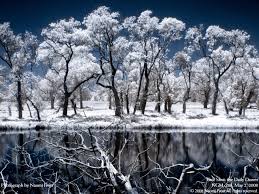